RNNs & LSTMs
Alexander R. Webber
Introduction
Feedforward networks are limited in their fixed neuron numbers
Does not allow for variable input and output sequences
Remembering things sequentially is helpful for us
Classical Feed-Forward Neural Network
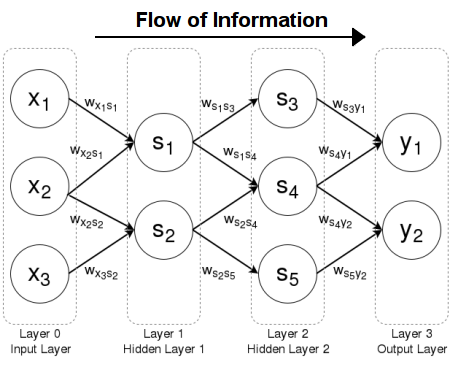 RNNs Architecture
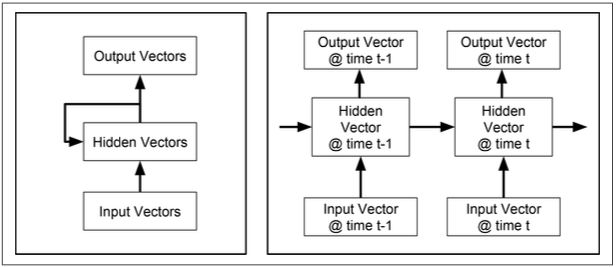 Detailed NLP Example
Parts of Speech Labeling
Generative NLP Example
Simple NLP Example
Need for LSTMs
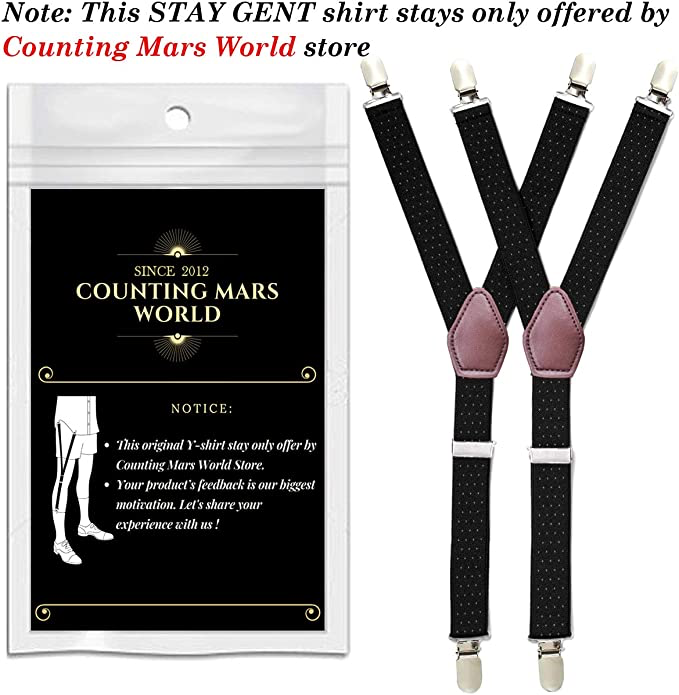 LSTMs
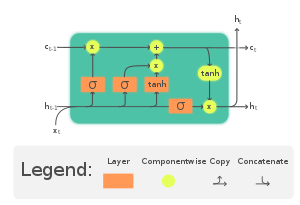 Detailed LSTMs